Путешествие на планету
 «Математика»
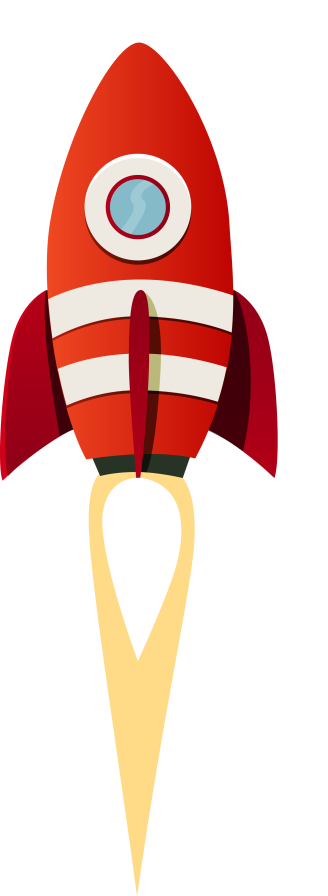 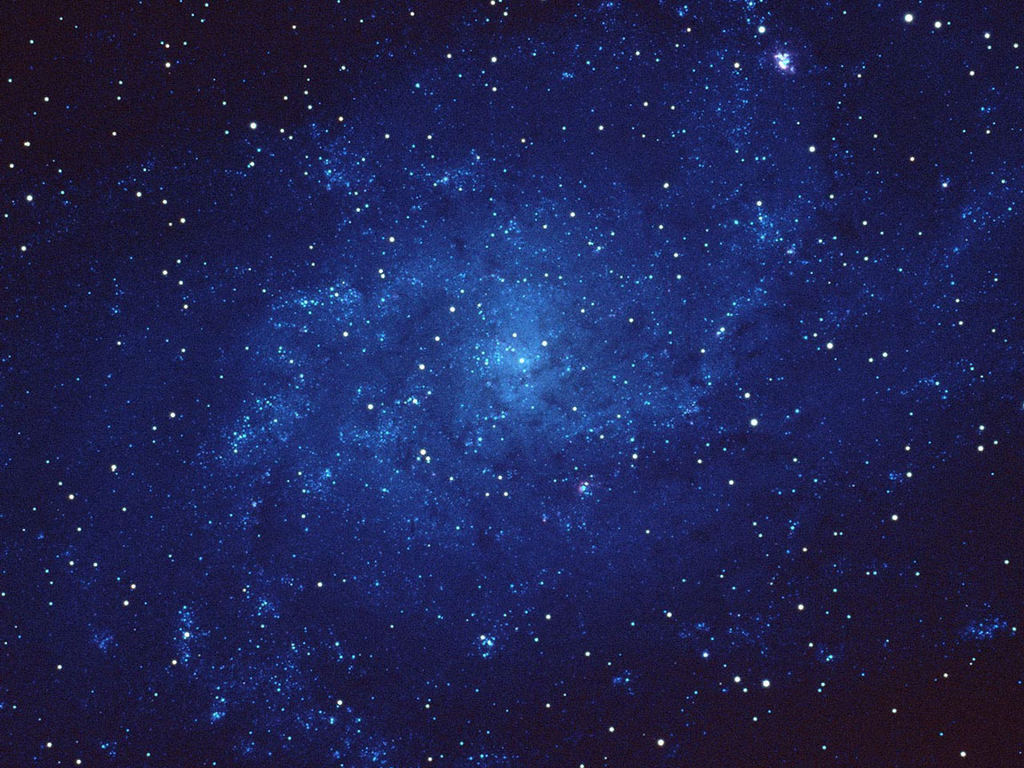 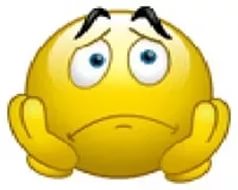 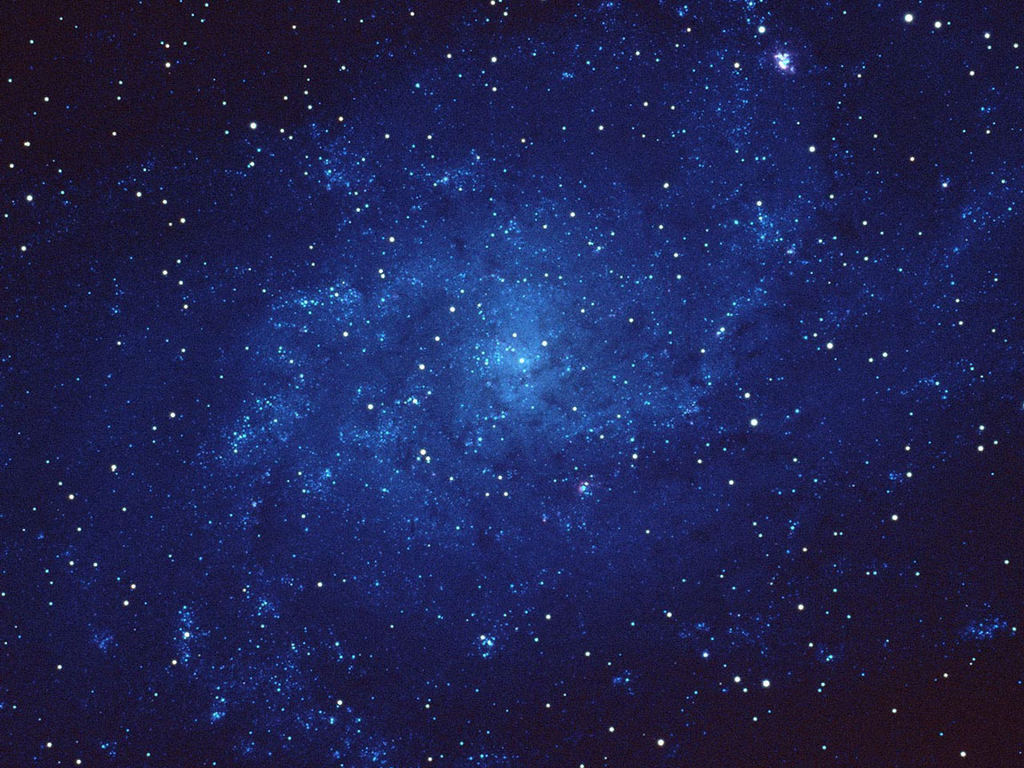 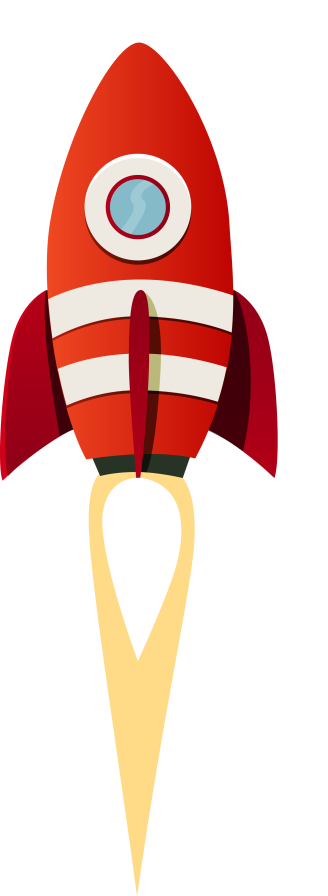 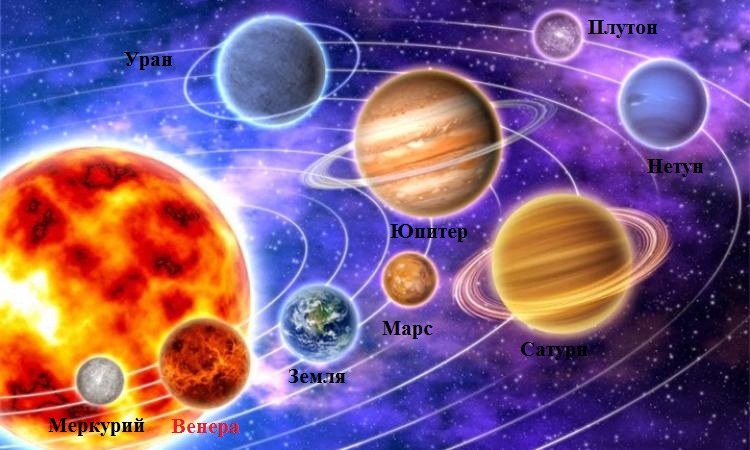 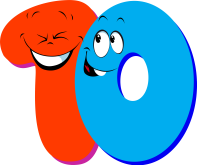 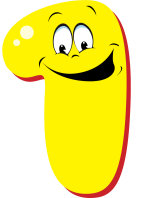 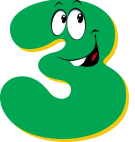 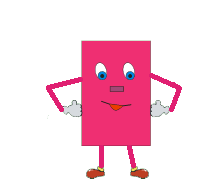 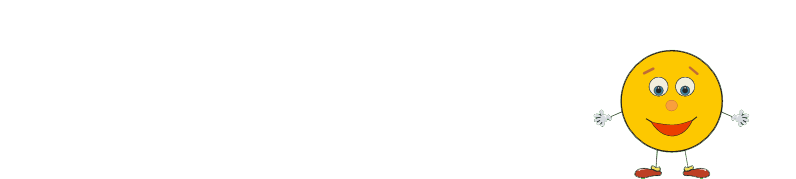 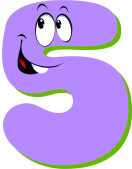 0 1 2 3 4 5 6 7 8 9 10
4 0 2 7
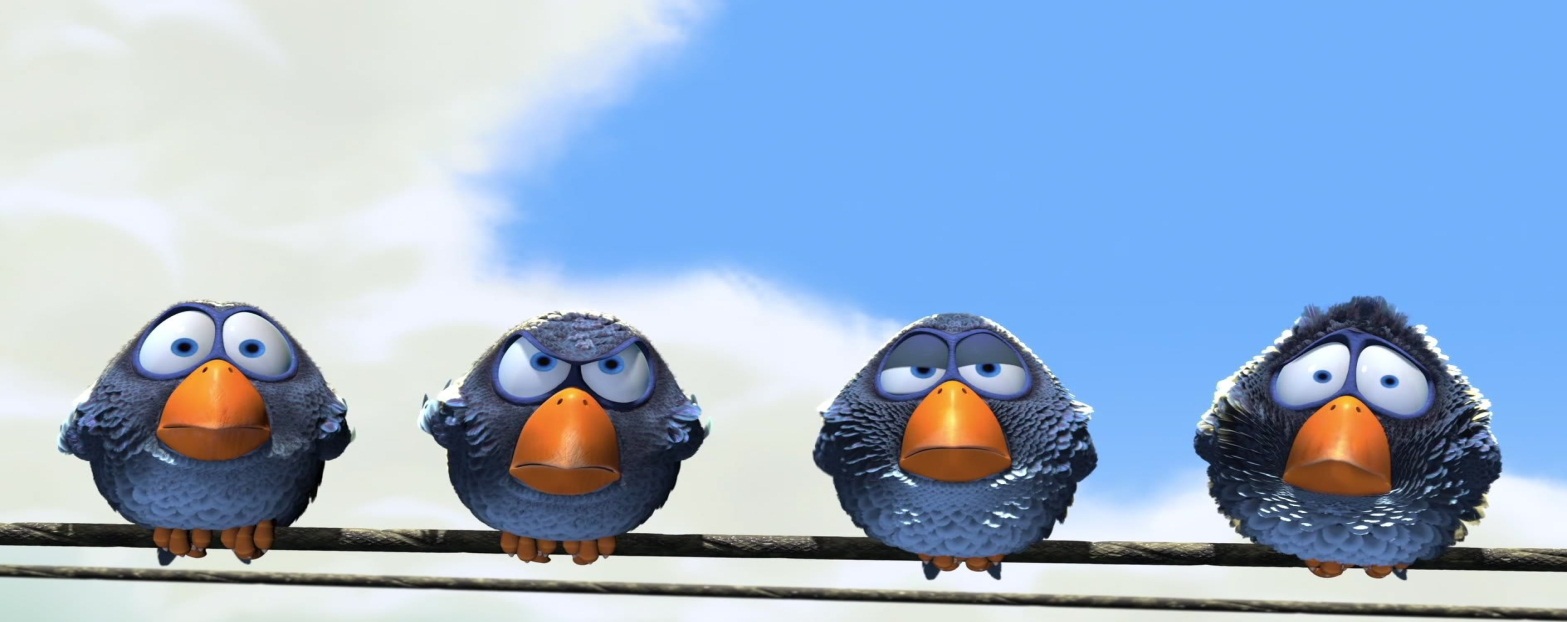 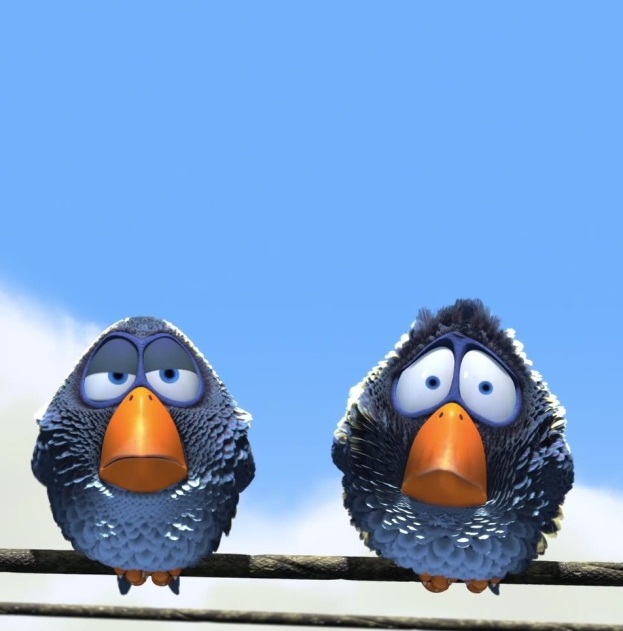 4+2=6
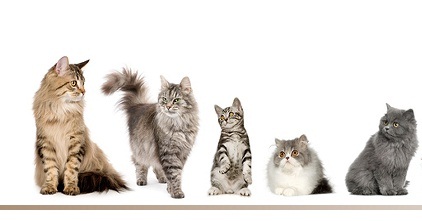 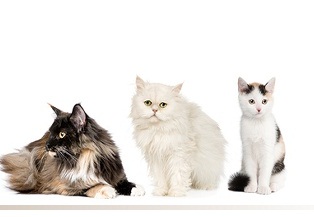 8-3=5
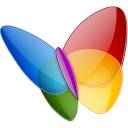 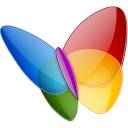 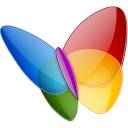 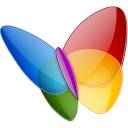 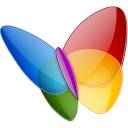 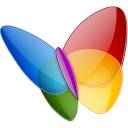 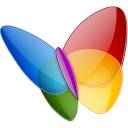 7-3=4
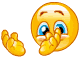 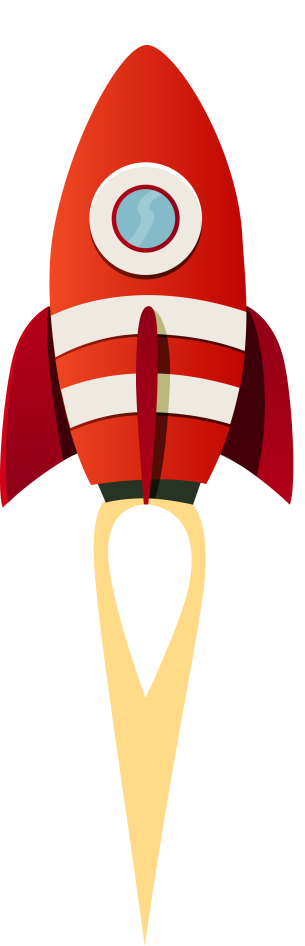 Молодцы!